THE STATE OF BEAM DIAGNOSTICS
Tom Shea
and the ESS Beam Diagnostics Team
Input from: C. Thomas, B. Cheymol, S. Molloy, R. Baron,  H. Hassanzdegan, I. Kittelmann, T. Grandsaert, H. Kocevor, C. Derrez, A. Jansson, M. Eshraqi, E. Adli, M. Poggi, M. Ferianis, I. Bustinduy, P. Aden, T. Papaevangenlou, J. Marroncle, L. Segui, S. Vilcins, A J. Johannson
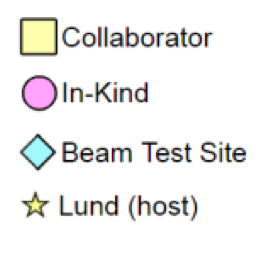 ESS Diagnostics: 20 Partners and Collaborators
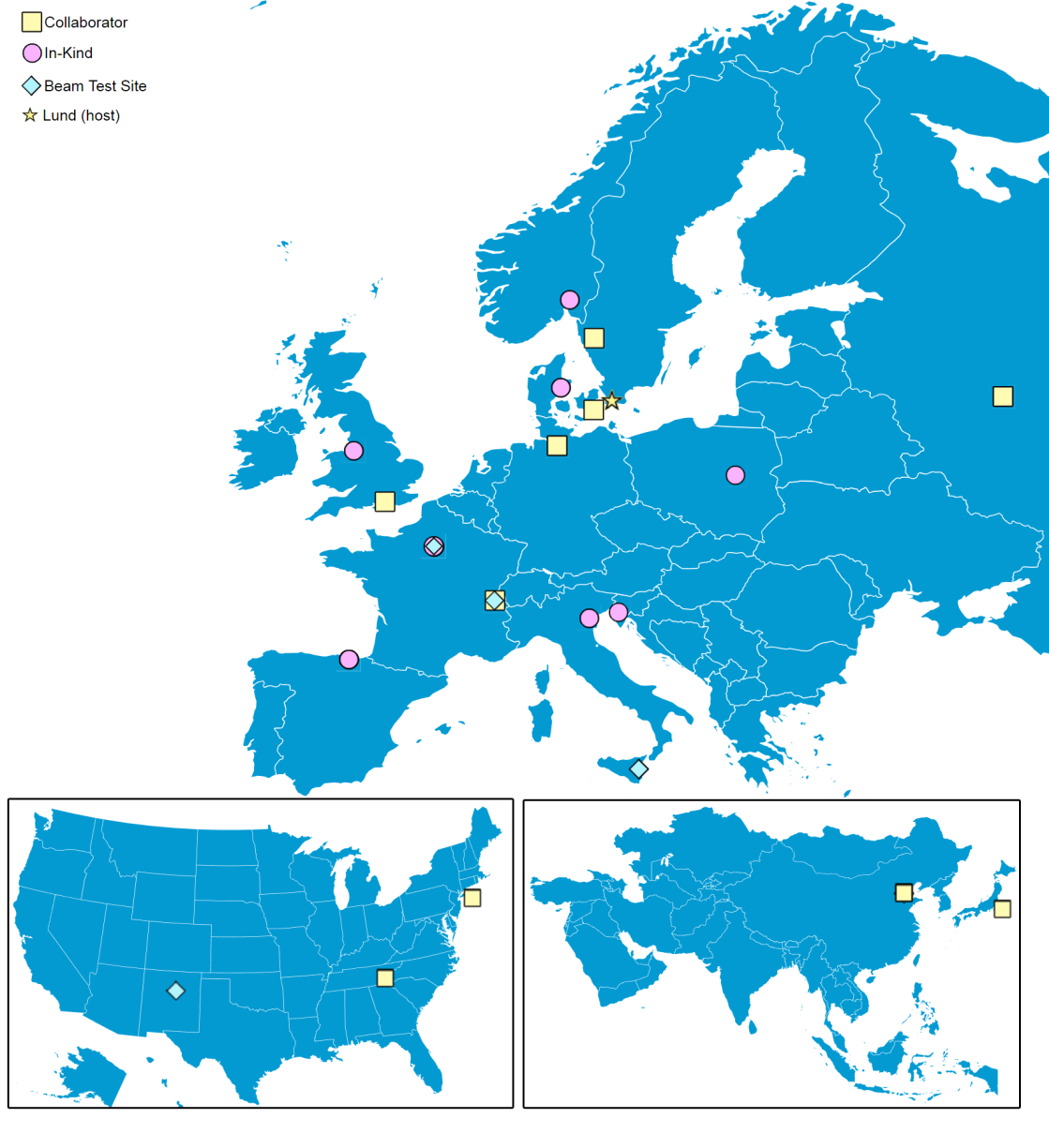 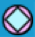 Aarhus University
CEA Saclay, Paris
CERN, Geneva
Cockcroft Institute, Daresbury
DESY, Hamburg
Elettra – Sincrotrone Trieste
ESS Bilbao
INFN, Catania
INFN, Legnaro
Lund University
University of Oslo
Technical University of Denmark
Science and Technology Facilities Council, Daresbury
Warsaw University of Technology
Chinese ADS
J-PARC, Japan
Oak Ridge National Laboratory
Los Alamos National Laboratory
INR, Moscow
Högskola Väst, Trollhättan
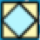 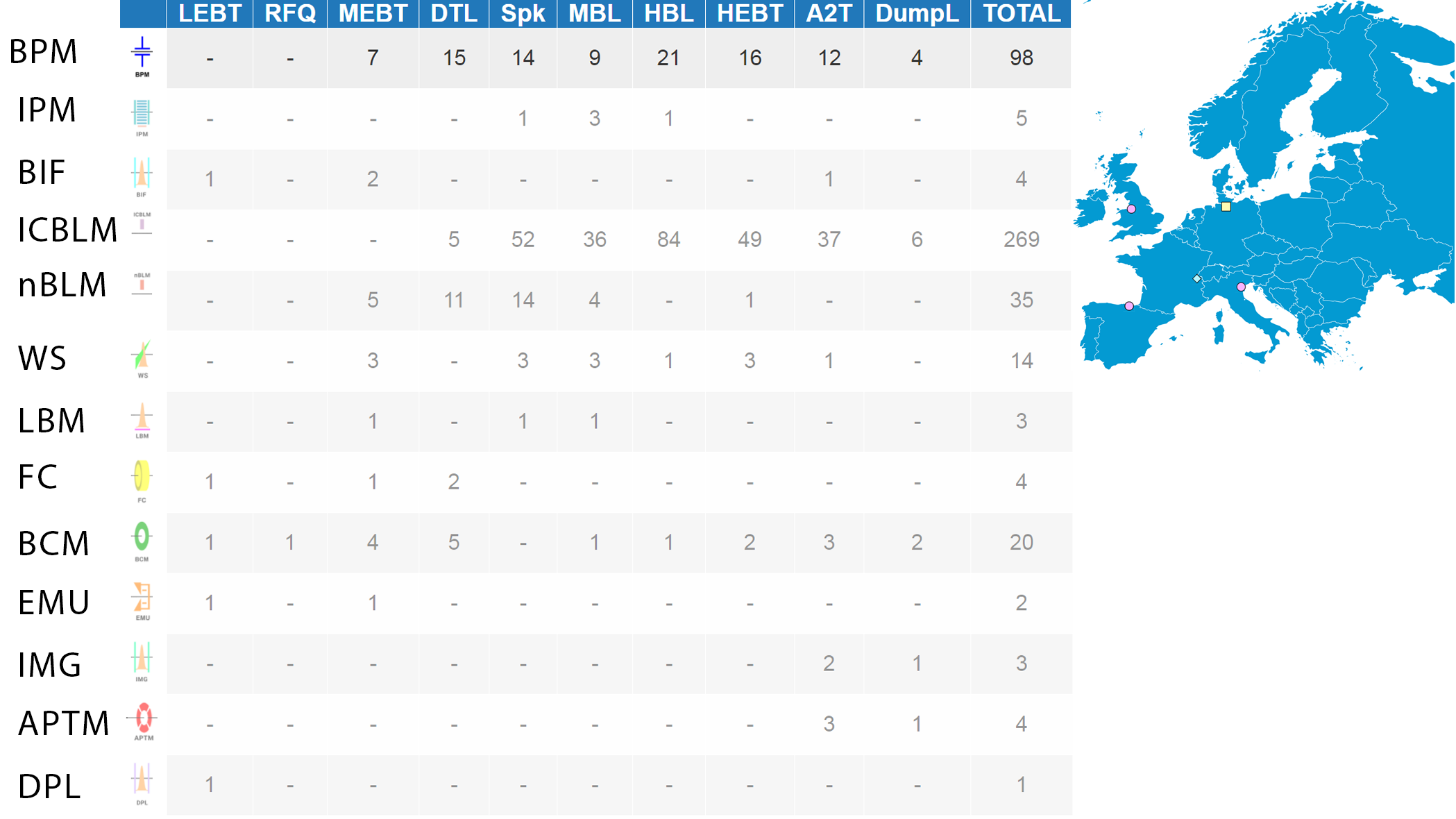 Position Monitors
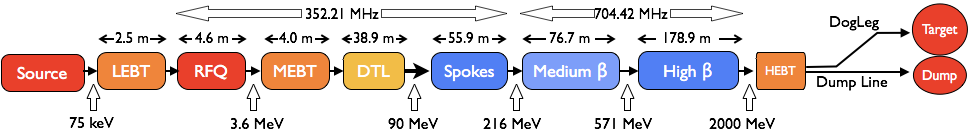 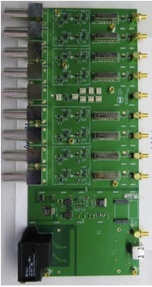 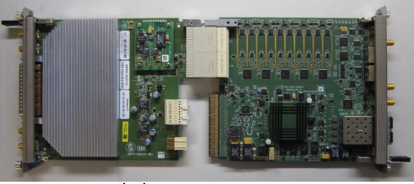 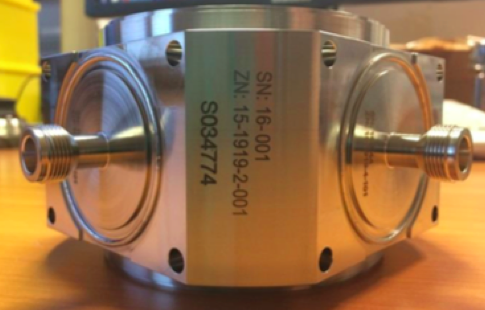 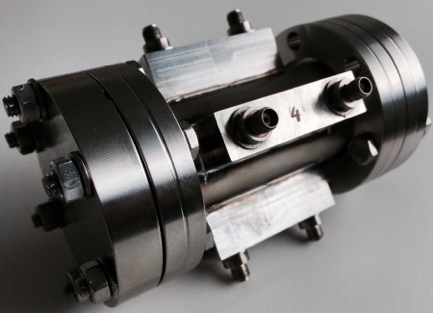 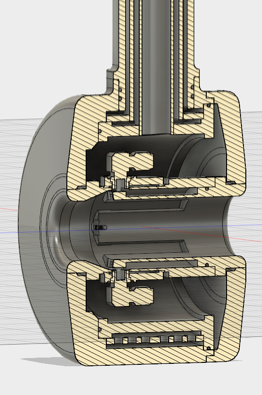 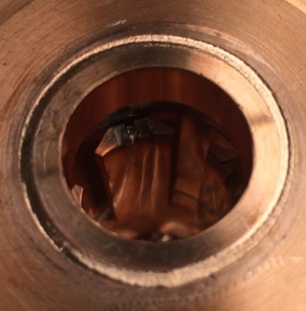 Electronics
from ESS-Lund
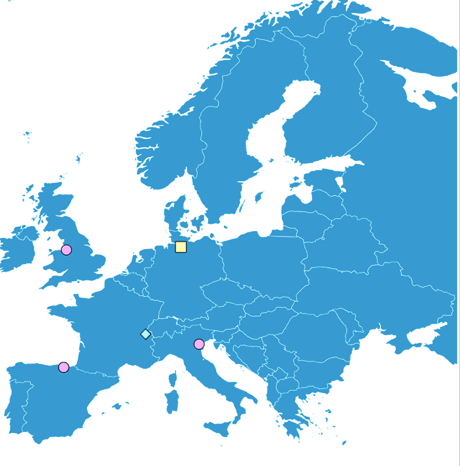 Button BPMs
from DESY,Daresbury
Striplines
from Bilbao
Striplines
from Legnaro
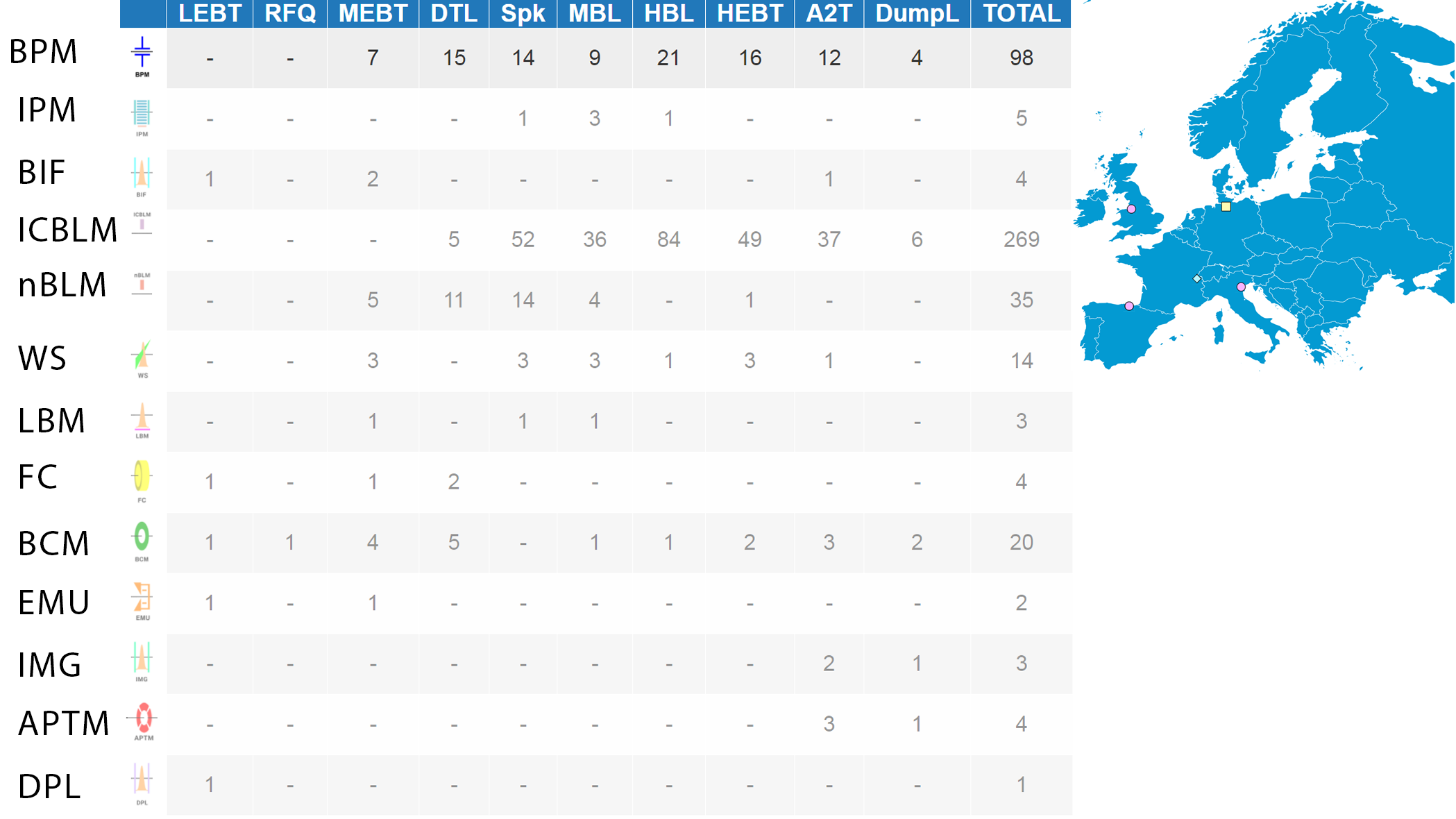 Wire Scanners
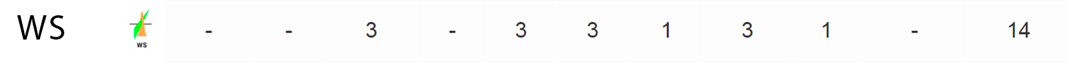 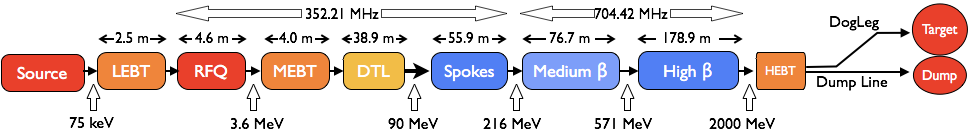 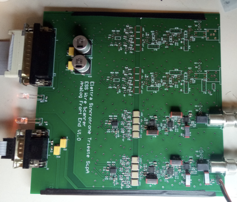 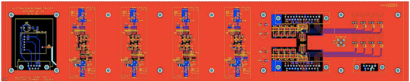 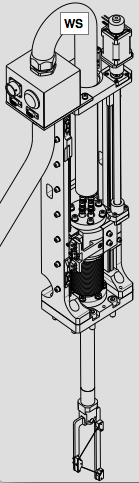 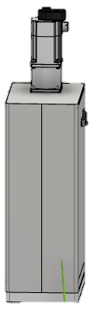 Electronics
from Trieste
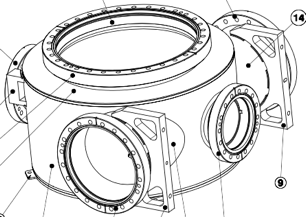 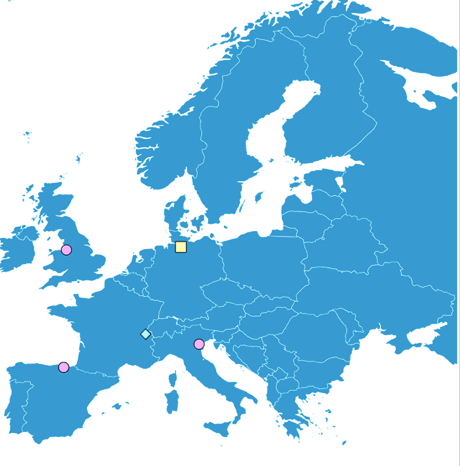 Fast Wire Scanners from CERN
Scanning
Actuators
from Århus
Scanning
Actuators
from Bilbao
The Big Picture
Keeping track of what we are building
Accelerator LatticeSynoptic Viewer
LEBT
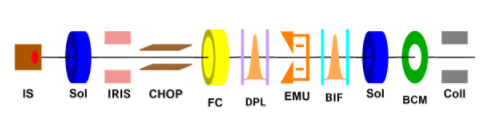 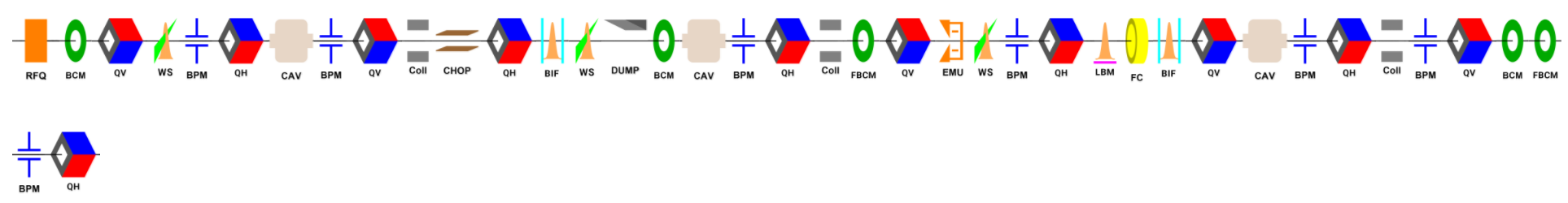 MEBT
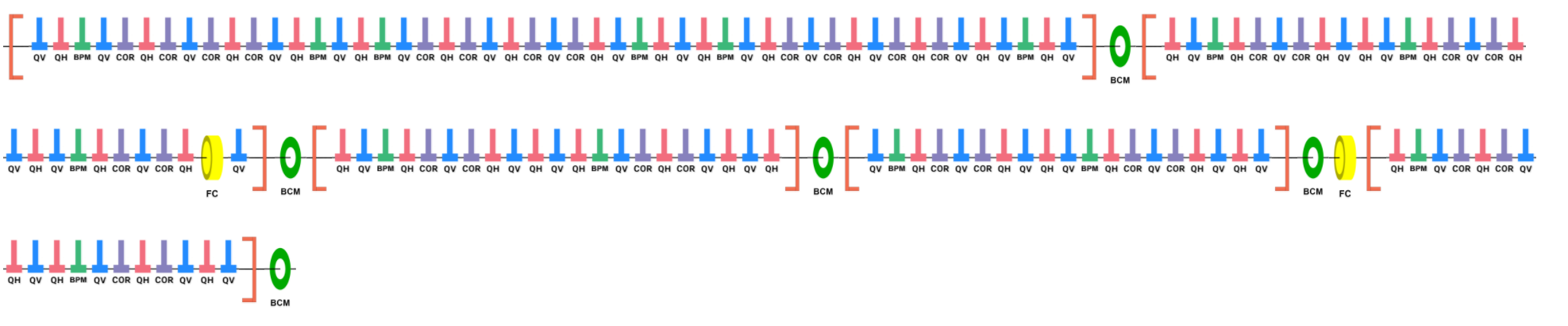 DTL
Features:
Over 1000 Elements
3D (and VR) views of components
Energies
Apertures
Locations
ESS IDs
Links to insight
... And more?
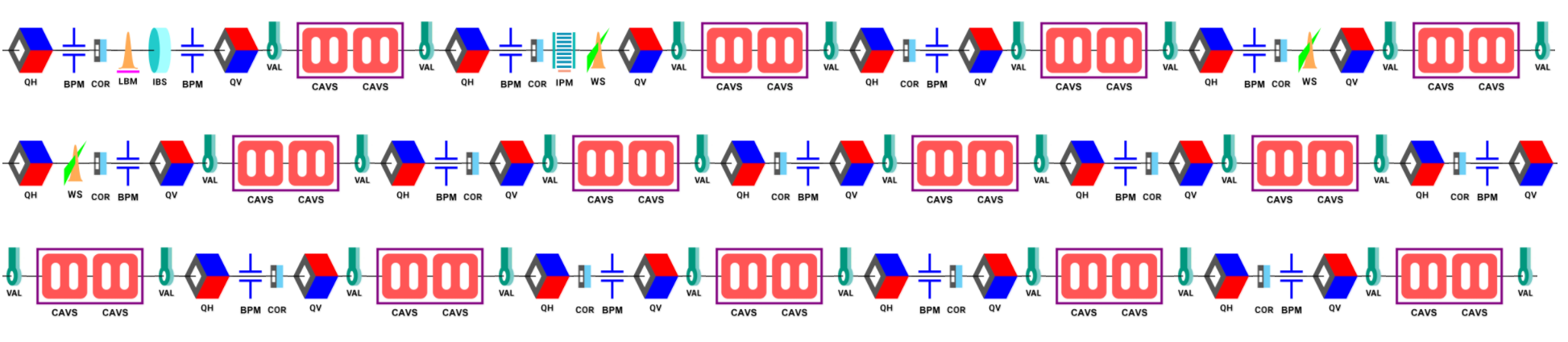 Spokes
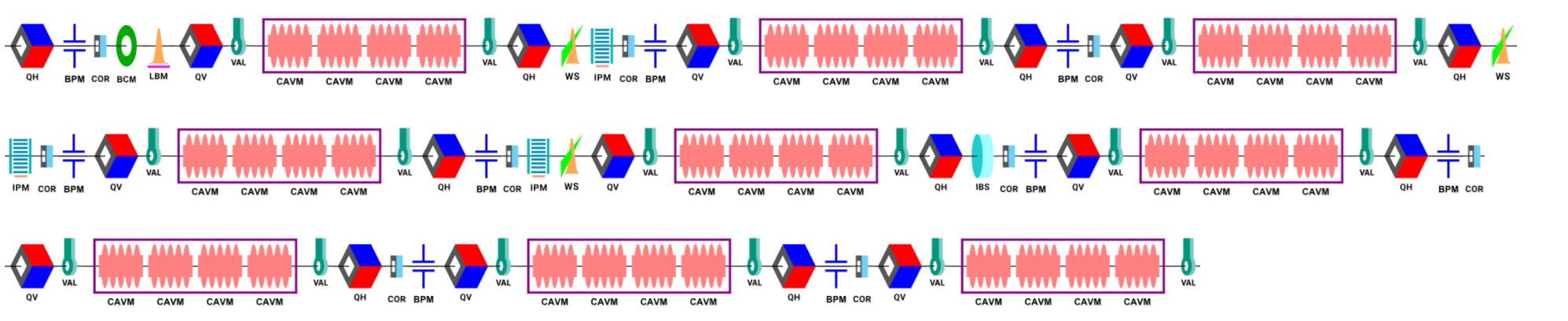 Medium Beta
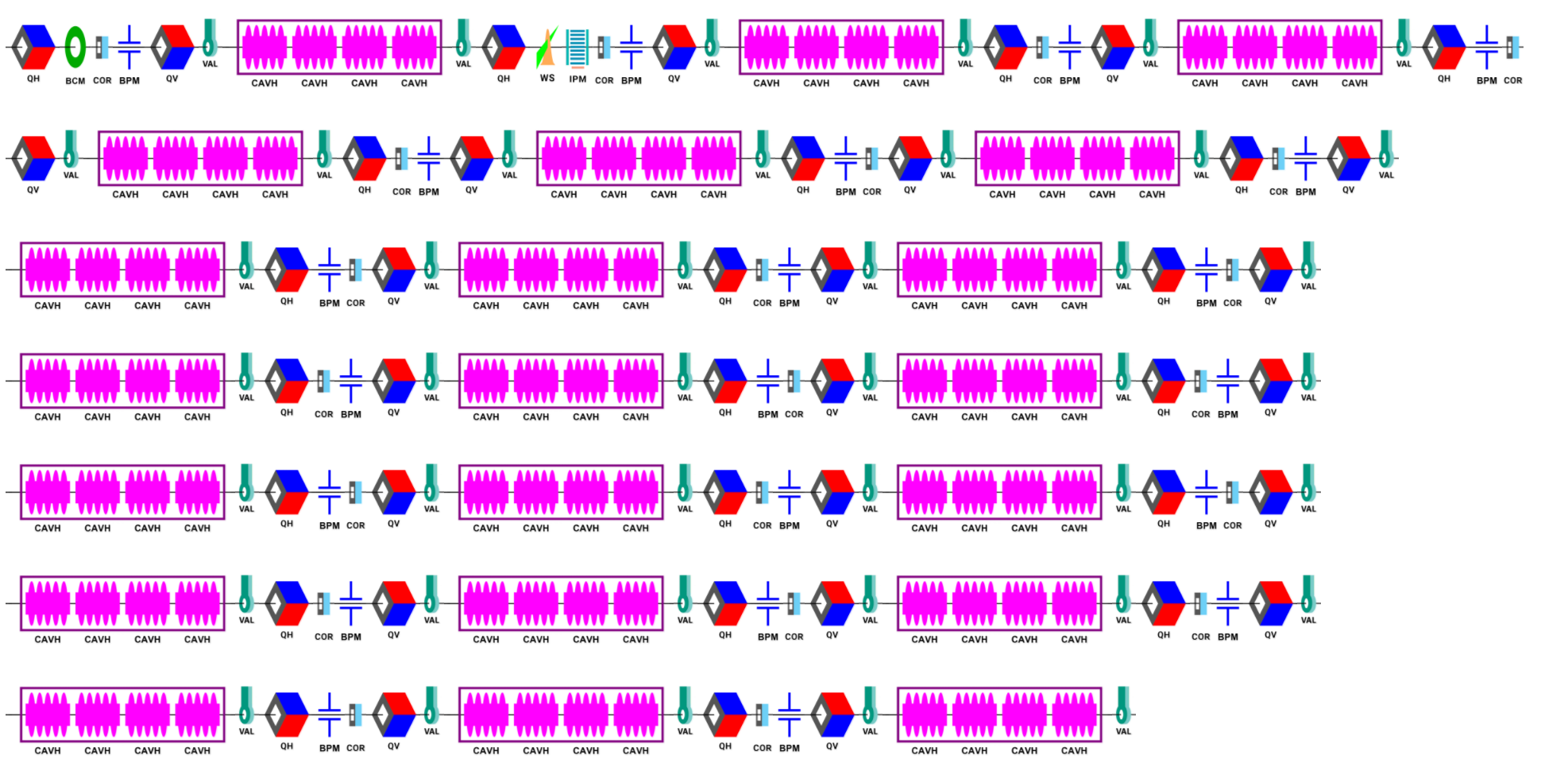 High Beta
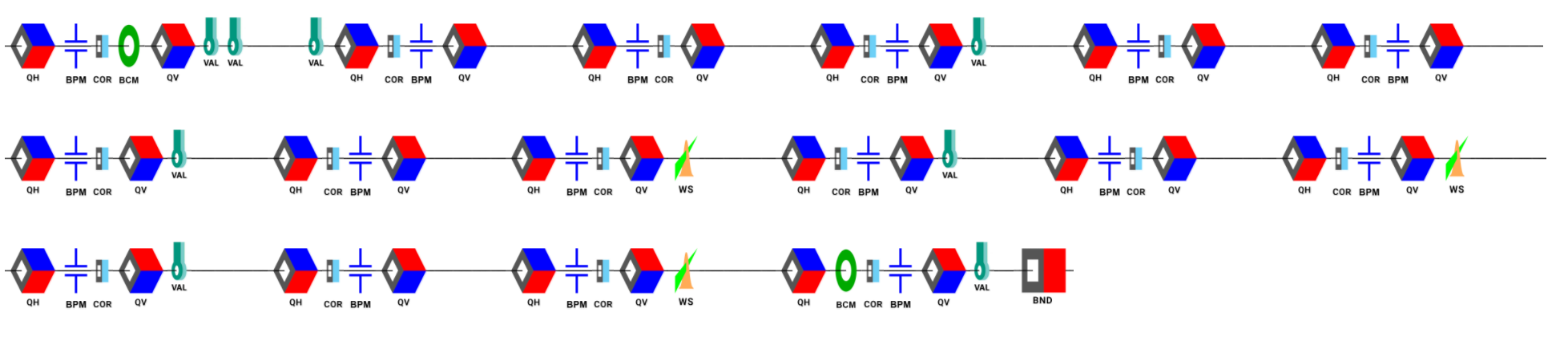 HEBT
Dump Line
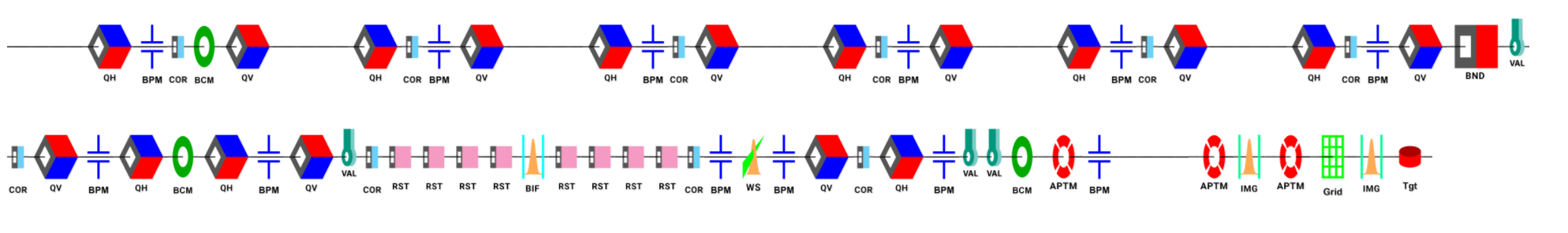 A2T
6
Display Lattice Data
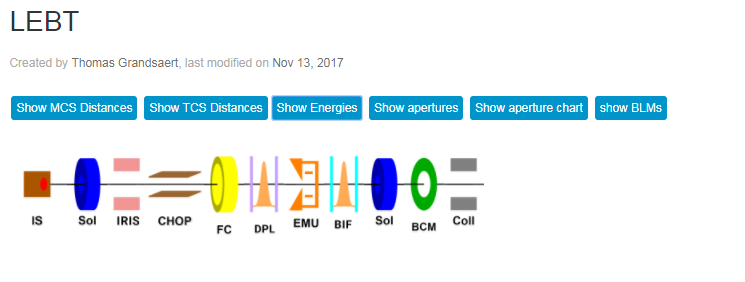 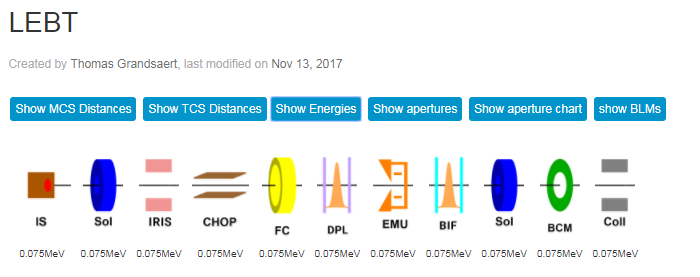 Energy
7
3D Element
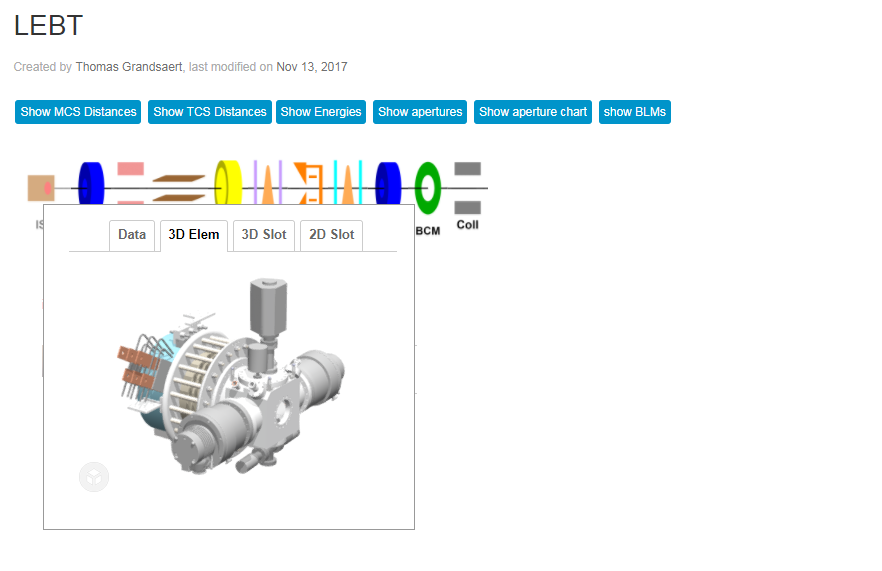 8
Data
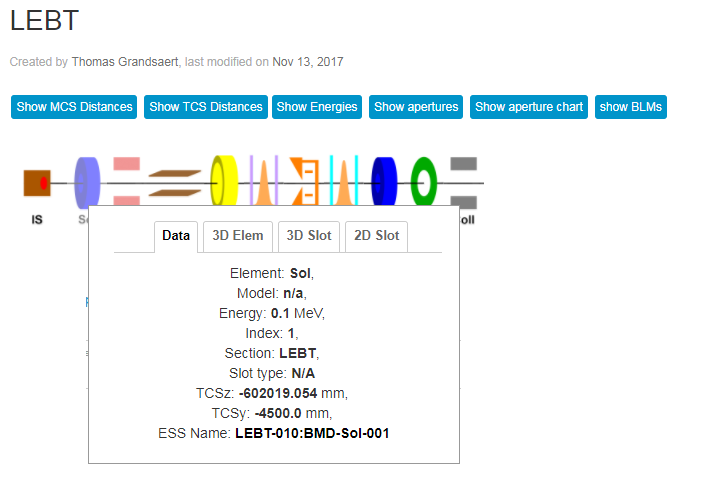 9
Link to More Data
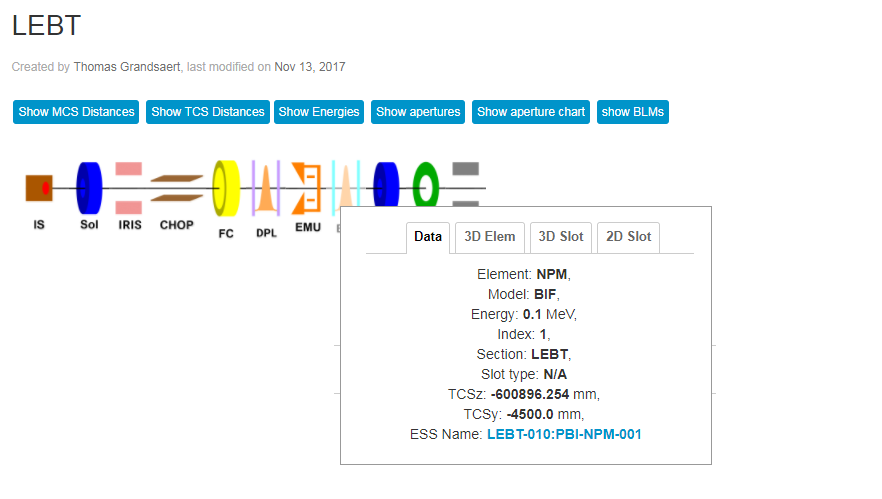 Link to insight
(other data sources to come)
10
Data in Insight
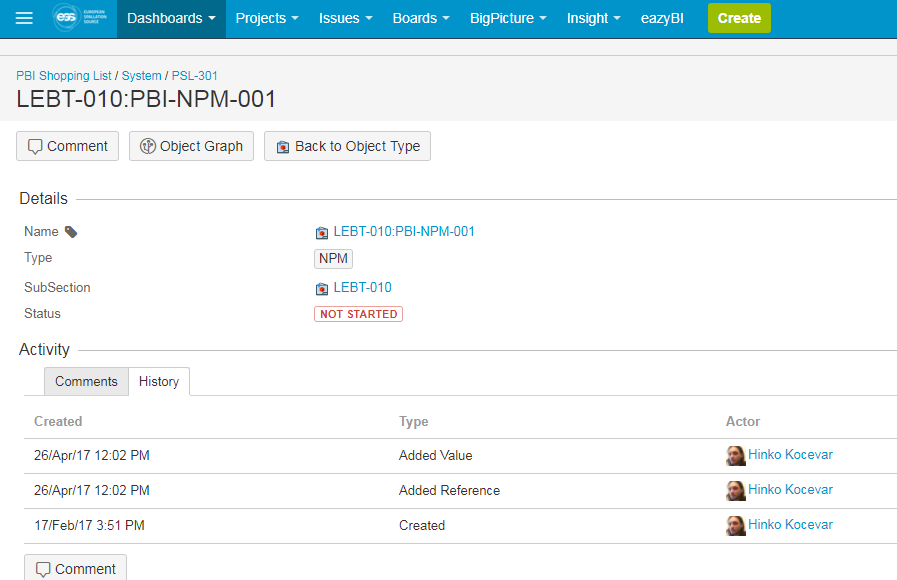 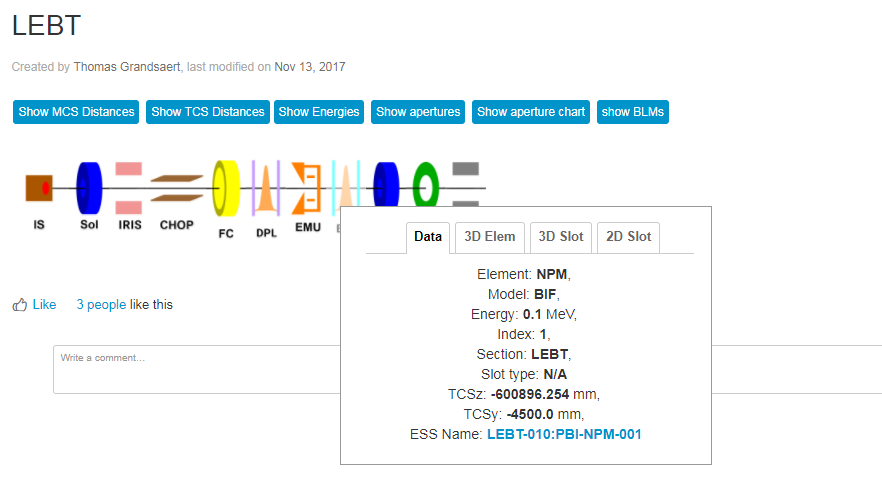 11
Accessible on Confluence
The entire lattice is under version control, including scripts that transform, verify and display the data
We verified the locations of devices in the lattice and 3D model to micron accuracy
Effort of the Beam Physics and Beam Diagnostics Sections
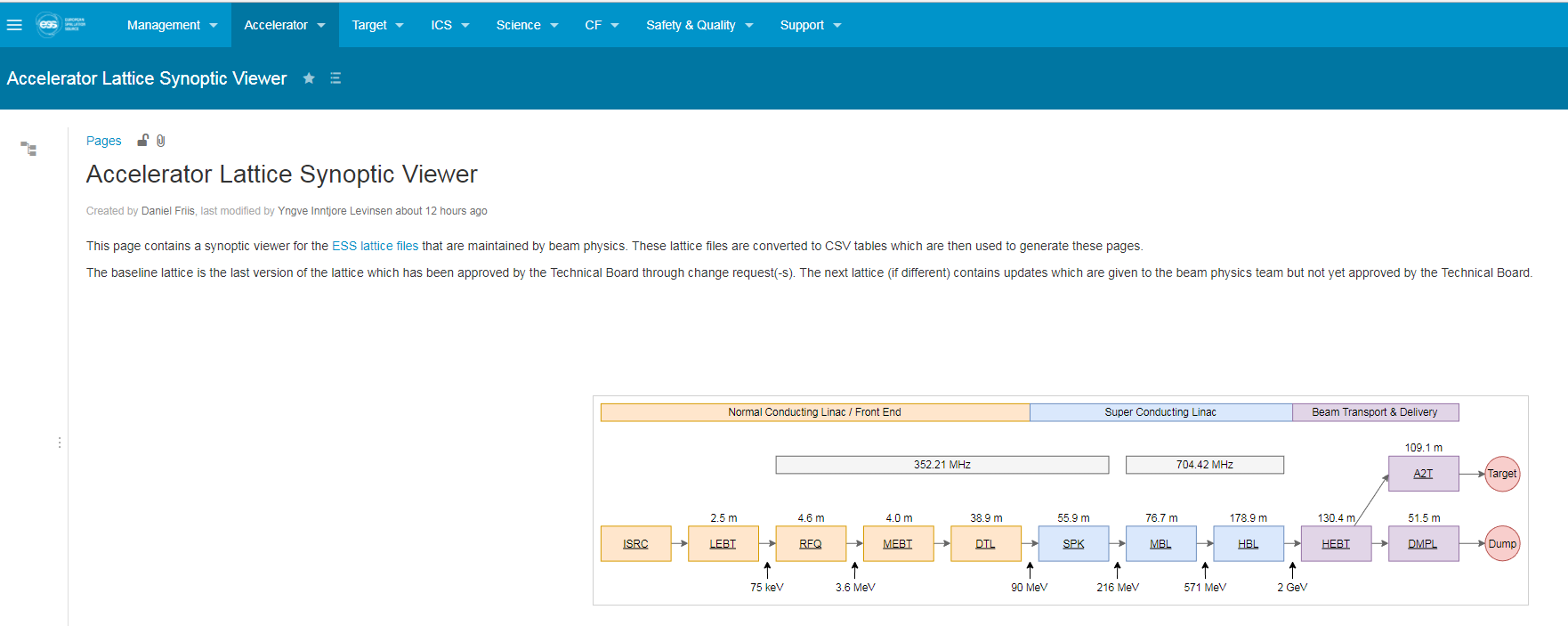 Official Link: Accelerator Linac Synoptic Viewer
https://confluence.esss.lu.se/display/ALSV/Accelerator+Lattice+Synoptic+Viewer
12
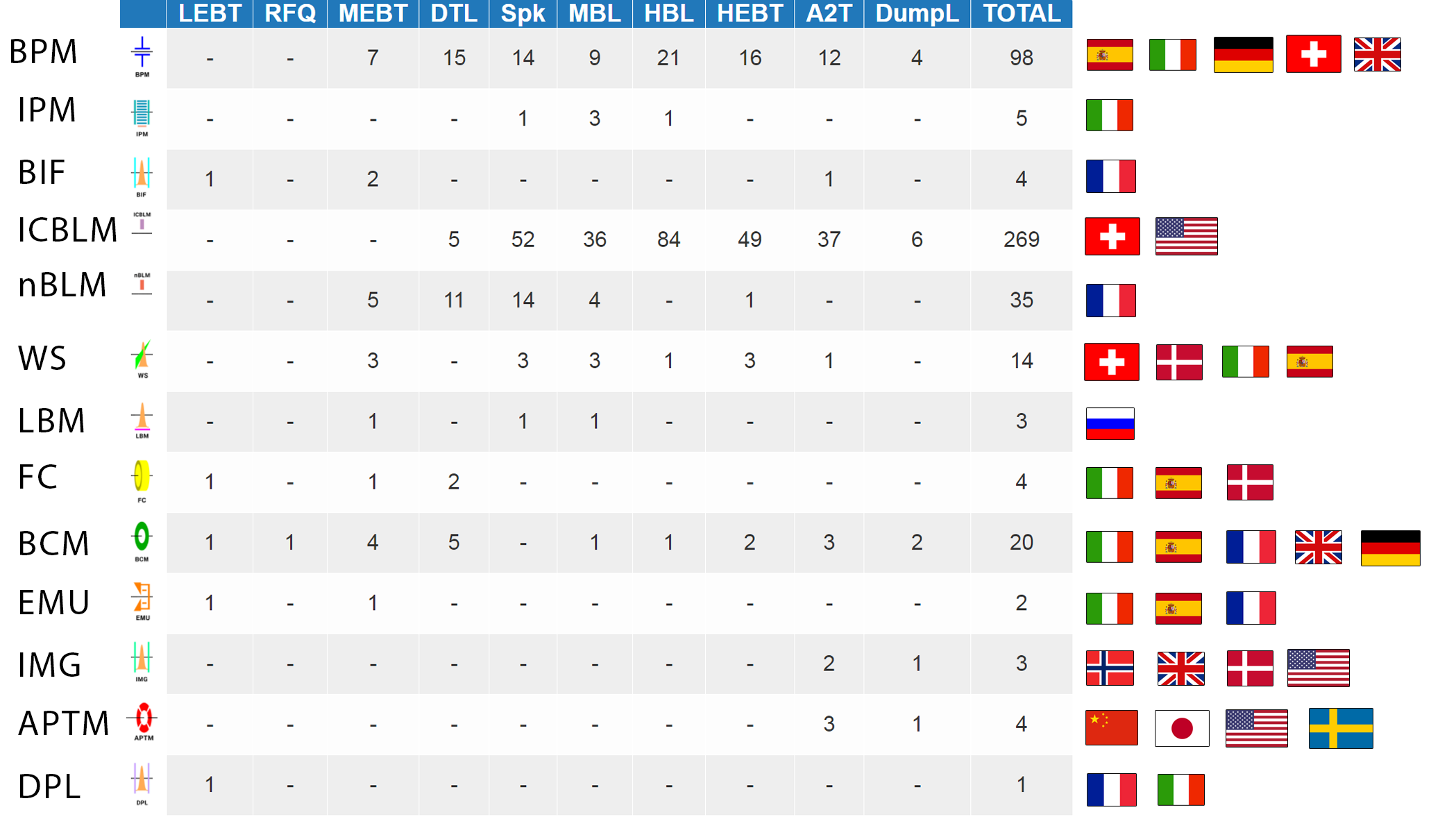 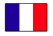 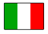 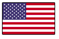 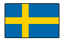 News from Lund
People Changes
Irena returns
Johan returns
Slava arrives
Maurizio departs
Mehdi arrives
Benjamin will depart
Staff positions opening
2 Technicians
1 Engineer (plus 1 term appointment)
1 Scientist

Lali “arrives” as Head of Operations Section
Schedule Changes
New installation, testing and commissioning plan
Ion Source and LEBT commissioning begins in April 2018
Components arriving now through December
Repairs needed
Beam through entire linac now planned for late 2020
Contract issue
We want our partners to remain engaged through commissioning
Many systems will see first beam after 2019

And we are considering additional scope:
Scraper systems
X-ray/gamma spectroscopy

23 unique system types
Recent and Near Term Schedule
January2016
Ready for Bunched Beam
January2017
January2018
January2019
Ready for First Protons
Today
nBLM2nd Proto
In one year:Deploy 15 of 21 instrumentation systems
(technology for 19 of 21)
Imagingkickoff
WirePDR
ICBLMProto
Imaging Final,
Beam tests
Imaging Proto, BPM Proto
25 days
BPMFinal
9 days
BLMElectronicsFinal
6 days
Normal Conducting Linac Activities
15 days
Preliminary Design – Technology prototypes
20 days
Detailed Design – Final prototypes
20 days
5 days
Production
10 days
Deployment
50 days
50 days
Operations
20 days
Outlook
Supply chain metrics:
500 Systems
10,000 tracked components
Test, install, integrate ~25 components per day
Example near term challenges(what keeps me up at night):
Readiness for LEBT commissioning
Cabling and infrastructure
Controls integration
Etc…

Approach:
Leverage the capabilities of this large BI team
Data driven approach to deployment
Inclusive team: beam diagnostics, beam physics, operations, and controls
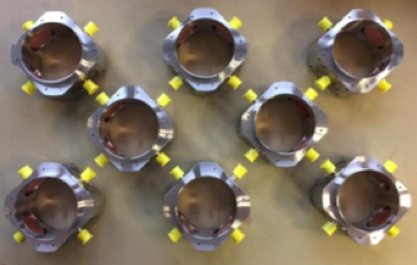 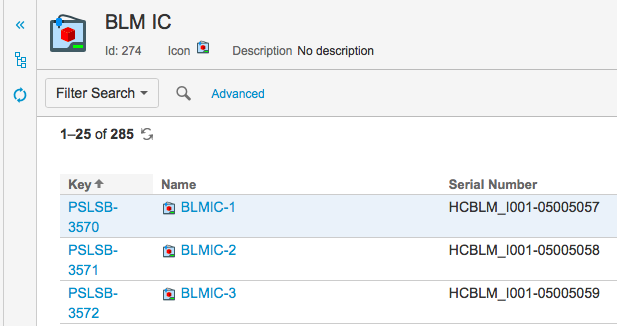 Thank you